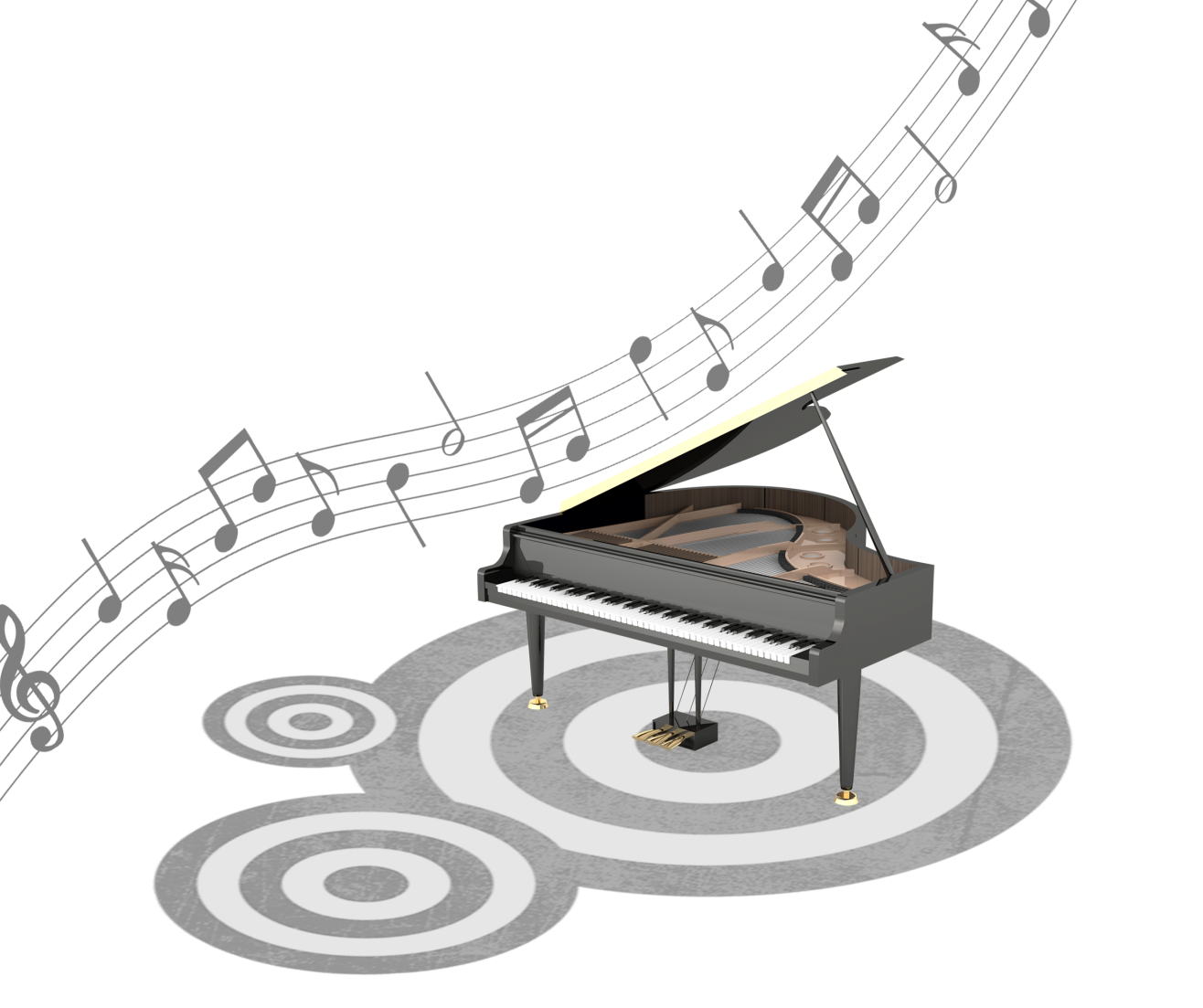 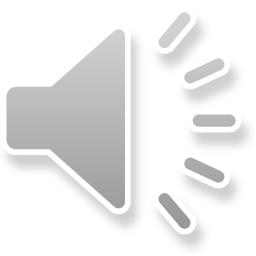 2018
黑白简约钢琴音乐PPT模板
动态PPT/一键换色/总结计划/述职报告/企业策划等
Chinadaily.com.cn is the largest English portal in China, providing news, business information, BBS, learning materials. The Website has channels as China,
CONTENTS
目 录
Part 1
Part 3
单击此处添加标题
单击此处添加标题
Part 2
Part 4
单击此处添加标题
单击此处添加标题
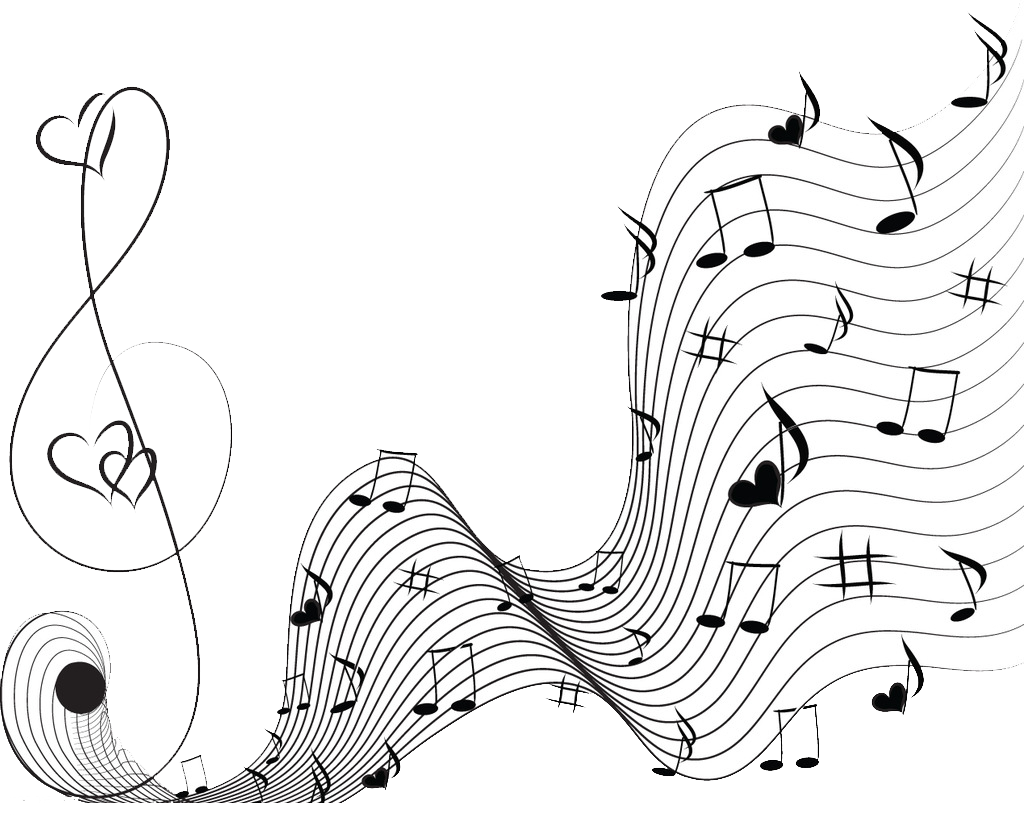 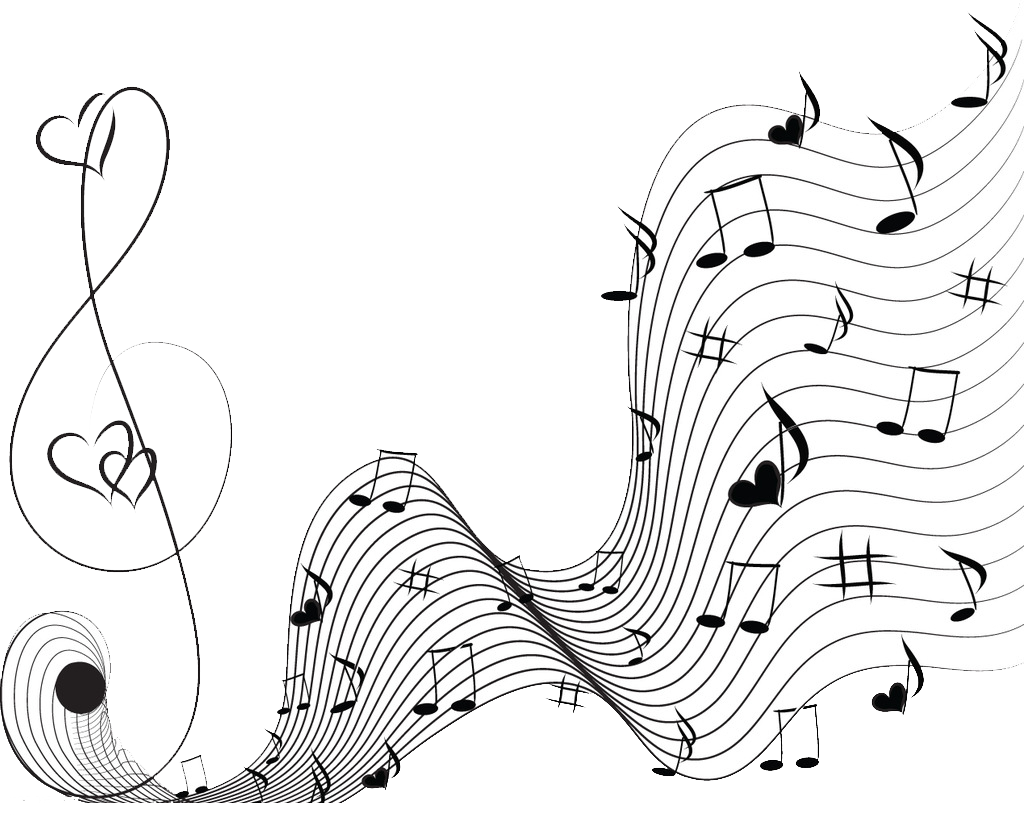 Part 1
单击此处添加标题
点击输入简要文字内容，文字内容需概括精炼，不用多余的文字修饰，言简意赅的说明该项内容
观测执行公司
的企业文化
向心力
协调力
管理销售市场
决策力
全面负责
日常管理工作
统筹力
执行力
领导力
执行公司的
各项制度和流程
团队建设与人才培养
文字内容
点击添加相关标题文字，点击添加相关标题文字，点击添加相关标题
2
1
文字内容
点击添加相关标题文字，点击添加相关标题文字，点击添加相关标题
4
3
文字内容
文字内容
点击添加相关标题文字，点击添加相关标题文字，点击添加相关标题
点击添加相关标题文字，点击添加相关标题文字，点击添加相关标题
完成项目之一
点击增加文本点击增加文本
点击增加文本点击增加文本
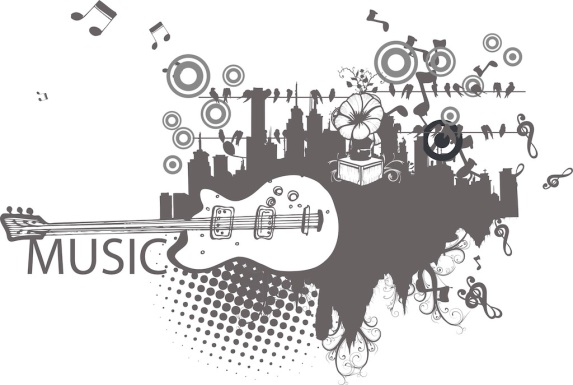 完成项目之一
点击增加文本点击增加文本
点击增加文本点击增加文本
完成项目之一
点击增加文本点击增加文本
点击增加文本点击增加文本
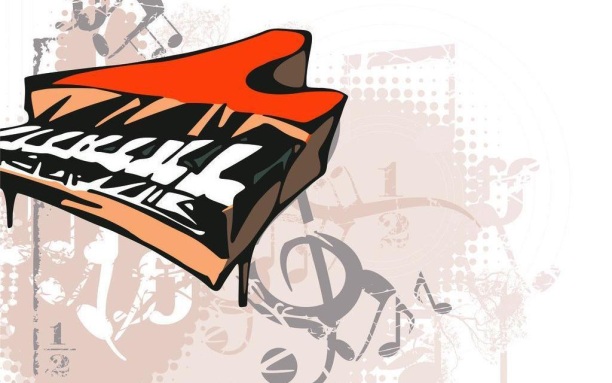 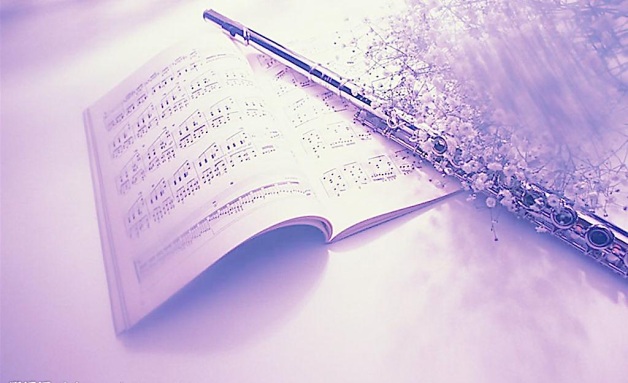 请替换文字内容
03
添加适当的文字，一页的文字最好不要超过200,添加适当的文字添
02
请替换文字内容
输入文本
添加适当的文字，一页的文字最好不要超过200,添加适当的文字添
01
请替换文字内容
添加适当的文字，一页的文字最好不要超过200,添加适当的文字添
请替换文字内容
04
添加适当的文字，一页的文字最好不要超过200,添加适当的文字添.
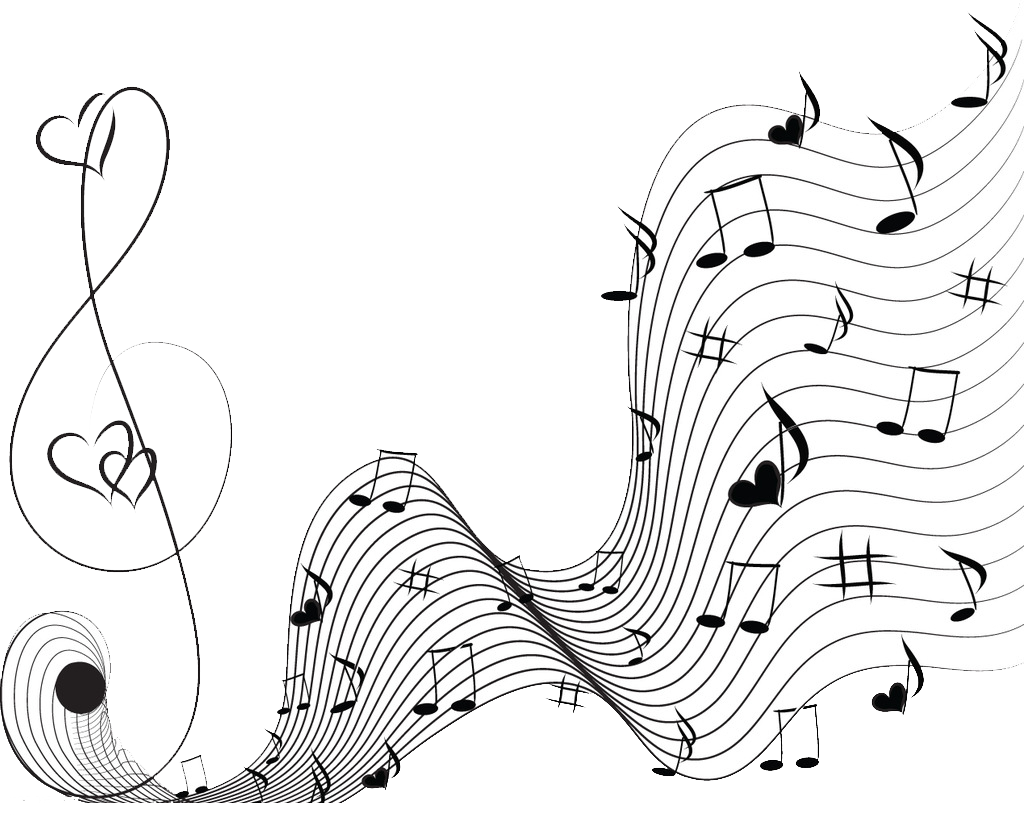 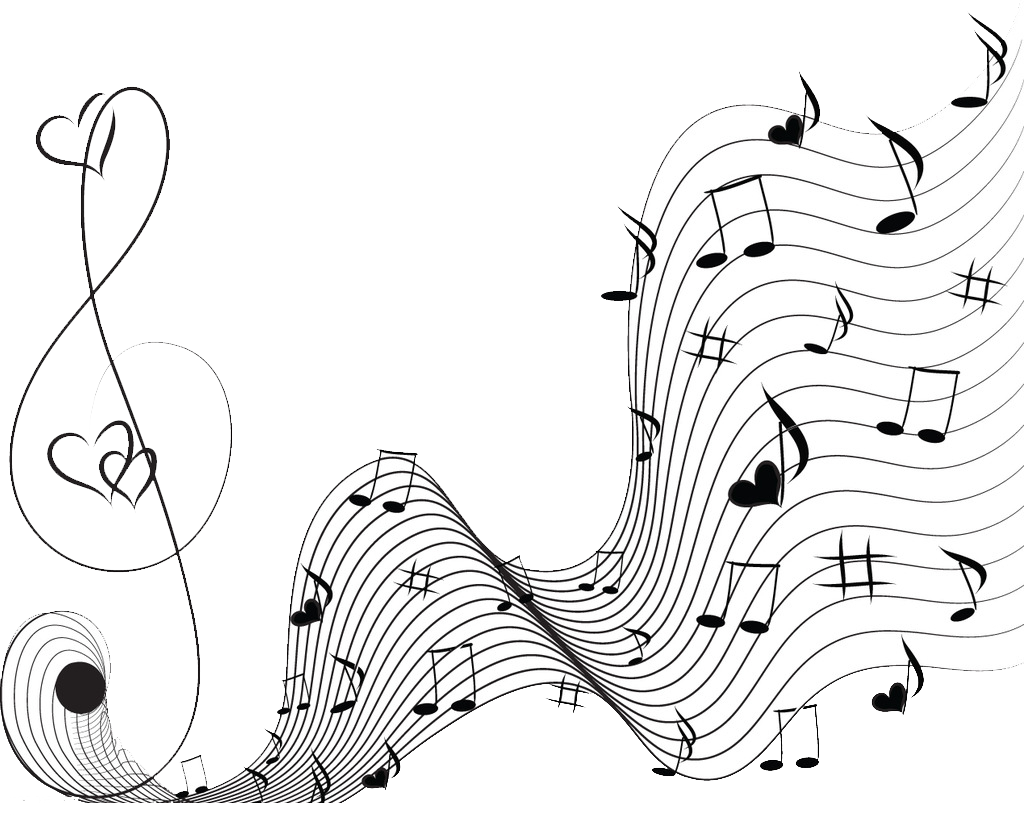 Part 2
单击此处添加标题
点击输入简要文字内容，文字内容需概括精炼，不用多余的文字修饰，言简意赅的说明该项内容
添加
标题
添加
标题
添加
标题
添加文本内容添加文本内容添加文本内容添加文本内容添加文本内容添加文本内容添加文本内容添加文本内容添加文本内容添加文本内容添加文本内容添加文本内容添加文本内容添加文本内容添加文本内容添加文本内容添加文本内容添加文本内容添加文本内容添加文本内容添加文本内容添加文本内容添加文本内容添加文本内容添加文本内容添加文本内容添加文本内容
此处添加详细文本描述，建议与标题相关并符合整体语言风格，语言描述尽量。
此处添加详细文本描述，建议与标题相关并符合整体语言风格，语言描述尽量。
此处添加详细文本描述，建议与标题相关并符合整体语言风格，语言描述尽量。
此处添加详细文本描述，建议与标题相关并符合整体语言风格，语言描述尽量。
文字内容
文字内容
请替换文字内容，点击添加相关标题文字，修改文字内容
01
文字内容
文字内容
02
01
文字内容
文字内容
请替换文字内容，点击添加相关标题文字，修改文字内容
03
02
文字内容
04
请替换文字内容，点击添加相关标题文字，修改文字内容
03
文字内容
请替换文字内容，点击添加相关标题文字，修改文字内容
04
文字内容
请替换文字内容，点击添加相关标题文字，修改文字内容
添加适当的文字，一页的文字最好不要超过200,添加适当的文字，添加适当的文字添加适当的文字，一页的文字最好不要超过200,添加适当的文字
1
添加适当的文字，一页的文字最好不要超过200,添加适当的文字，添加适当的文字添加适当的文字，一页的文字最好不要超过200,添加适当的文字
2
添加适当的文字，一页的文字最好不要超过200,添加适当的文字，添加适当的文字添加适当的文字，一页的文字最好不要超过200,添加适当的文字
3
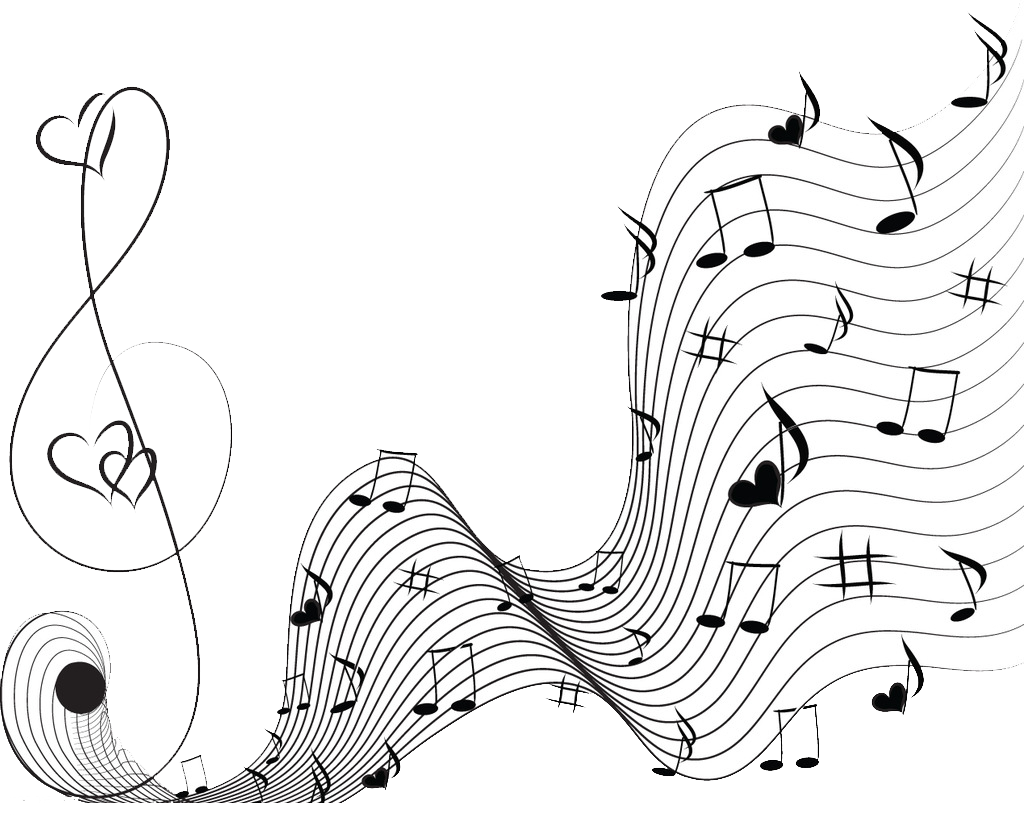 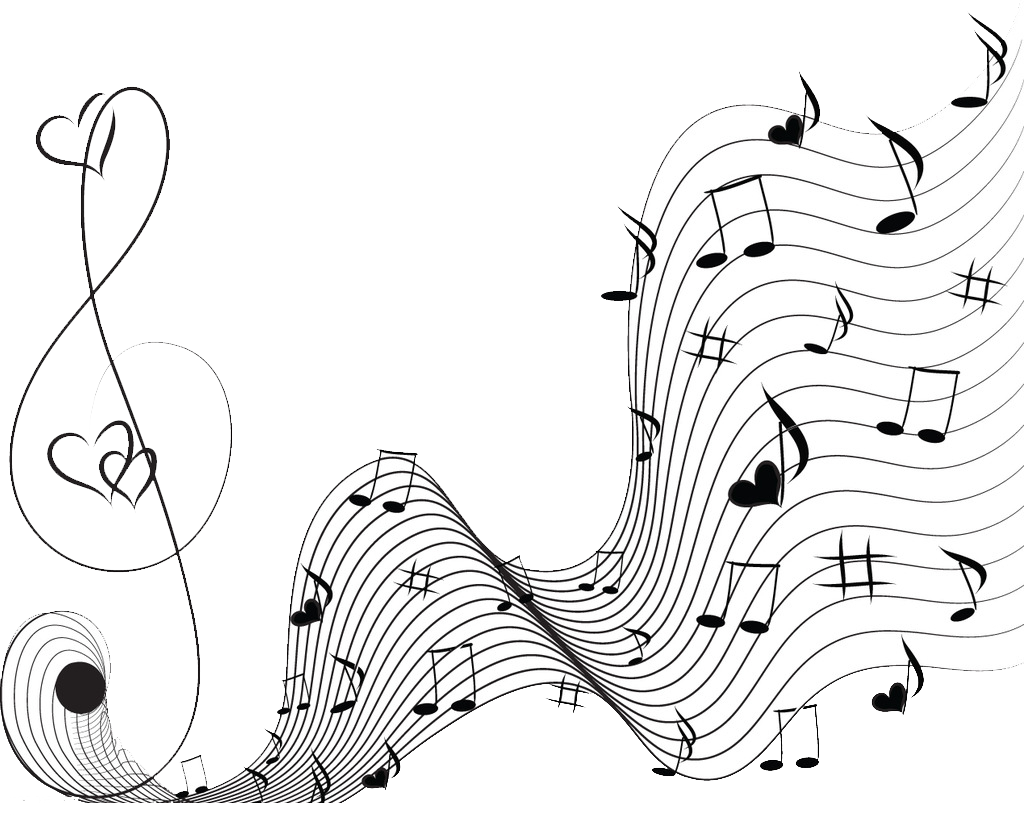 Part 3
单击此处添加标题
点击输入简要文字内容，文字内容需概括精炼，不用多余的文字修饰，言简意赅的说明该项内容
主题三
主题一
主题二
单击此处添加文本
单击此处添加文本
单击此处添加文本
单击此处添加文本
单击此处添加文本
单击此处添加文本
单击此处添加文本
单击此处添加文本
单击此处添加文本
添加标题
添加标题
A
添加标题
您的内容打在这里，或通过复制文本后在此选择粘贴，并选择只保留文字。
添加标题
B
添加标题
您的内容打在这里，或通过复制文本后在此选择粘贴，并选择只保留文字。
添加标题
C
添加标题
您的内容打在这里，或通过复制文本后在此选择粘贴，并选择只保留文字。
添加标题
添加标题
01.点击添加文字说明
03.点击添加文字说明
点击此处添加文本内容点击此处添加文本内容点击此处添加文本内容
点击此处添加文本内容点击此处添加文本内容点击此处添加文本内容
添加文本
点击此处添加文本内容点击此处
02.点击添加文字说明
04.点击添加文字说明
点击此处添加文本内容点击此处添加文本内容点击此处添加文本内容
点击此处添加文本内容点击此处添加文本内容点击此处添加文本内容
添加文本标题
添加文本标题
添加适当的文字，一页的文字最好不要超过200,添加适当的文字
添加适当的文字，一页的文字最好不要超过200,添加适当的文字
添加文本标题
添加文本标题
添加适当的文字，一页的文字最好不要超过200,添加适当的文字
添加适当的文字，一页的文字最好不要超过200,添加适当的文字
文字内容
文字内容
文字内容
文字内容
请替换文字内容，点击添加相关标题文字，修改文字内容
请替换文字内容，点击添加相关标题文字，修改文字内容
请替换文字内容，点击添加相关标题文字，修改文字内容
文字内容
文字内容
01
01
01
02
02
03
02
03
03
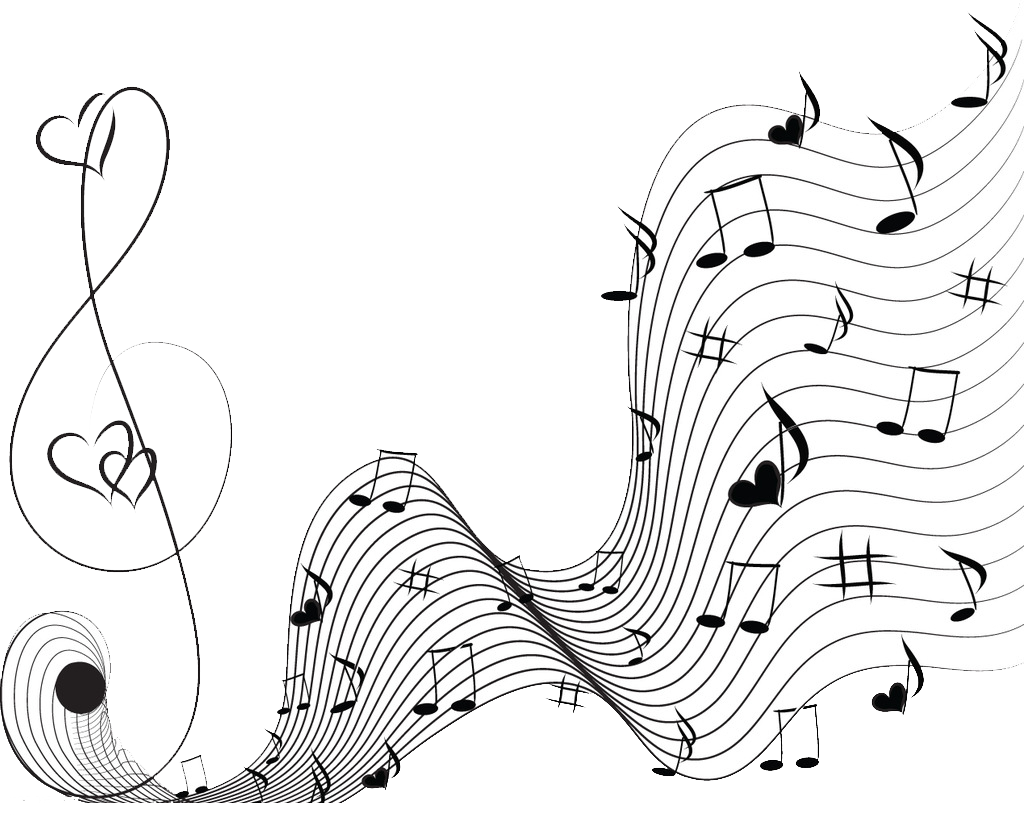 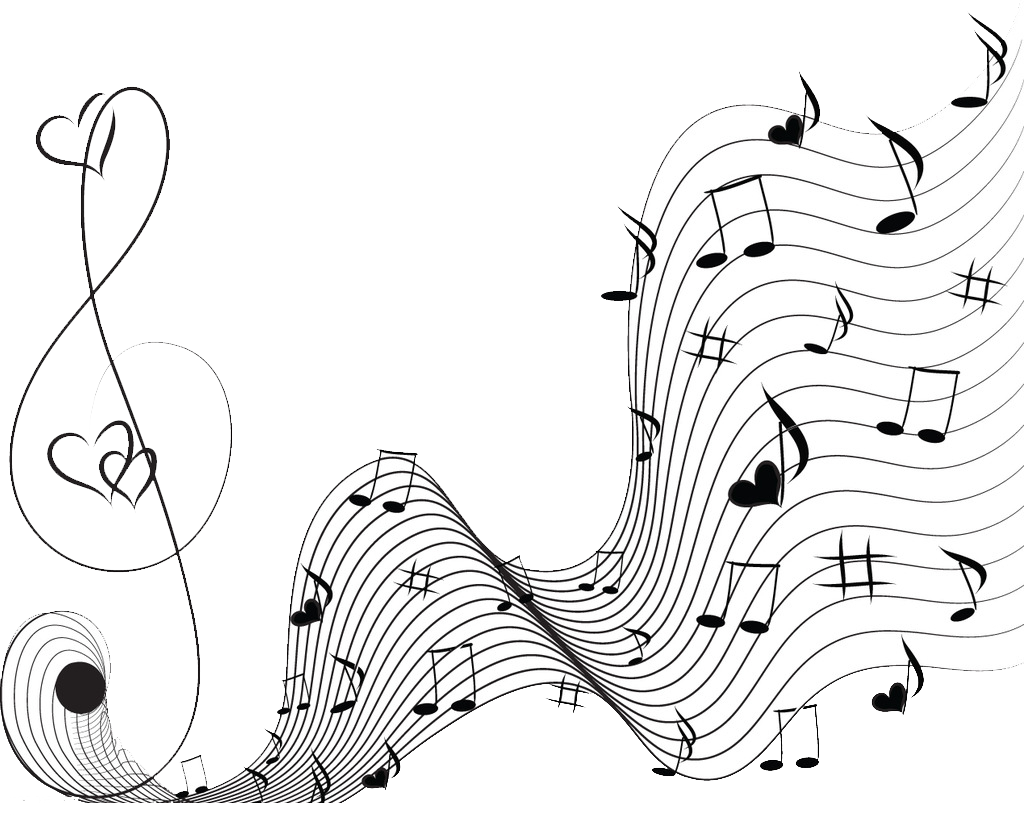 Part 4
单击此处添加标题
点击输入简要文字内容，文字内容需概括精炼，不用多余的文字修饰，言简意赅的说明该项内容
点击添加标题
点击添加标题
标题数字等都可以通过点击和重新输入进行更改，顶部“开始”面板中可以对字体、
标题数字等都可以通过点击和重新输入进行更改，顶部“开始”面板中可以对字体、
点击添加标题
标题数字等都可以通过点击和重新输入进行更改，顶部“开始”面板中可以对字体、
点击添加标题
标题数字等都可以通过点击和重新输入进行更改，顶部“开始”面板中可以对字体、
点击添加标题
标题数字等都可以通过点击和重新输入进行更改，顶部“开始”面板中可以对字体、
73%
61%
62%
85%
56%
ADD RELATED
TITLE WORDS
点击添加相关标题文字。点击添加相关标题文字，点击添加相关标题文字，点击添加相关标题文字，点击添加相关标题文字。点击添加相关标题文字，点击添加相关标题文字，点击添加相关标题文字，点击添加相关标题文字。点击添加相关标题文字
此处添加标题
此处添加标题
在此录入本图表的综合描述说明，在此录入本图表的综合描述说明。
此处添加标题
在此录入本图表的综合描述说明，在此录入本图表的综合描述说明。
在此录入本图表的综合描述说明，在此录入本图表的综合描述说明。
在此录入本图表的综合描述说明，在此录入本图表的综合描述说明。在此录入本图表的综合描述说明，在此录入本图表的综合描述说明。在此录入本图表的综合描述说明，在此录入本图表的综合描述说明。在此录入本图表的综合描述说明，在此录入本图表的综合描述说明，在此录入本图表的综合描述说明。
文字内容
文字内容
文字内容
文字内容
02
04
03
01
请替换文字内容
请替换文字内容
请替换文字内容
请替换文字内容
Please replace text, click add relevant headline, modify the text content, also can copy your content to this directly.
Please replace text, click add relevant headline, modify the text content, also can copy your content to this directly.
Please replace text, click add relevant headline, modify the text content, also can copy your content to this directly.
Please replace text, click add relevant headline, modify the text content, also can copy your content to this directly.
添加标题
背景、设备（音响、LED）调试、主席台、领导席、嘉宾休息区、嘉宾签到处、迎宾礼仪、引导员、检票员、主持人安排等。
01
添加标题
主讲嘉宾、各部门领导、主赞助、特邀嘉宾等；
02
添加标题
03
引导签到、发放代表证、引导入场入座、相关提醒等
添加标题
04
现场秩序维持、课前宣传片播放等
添加标题
退场秩序维持、嘉宾答谢、合影等
05
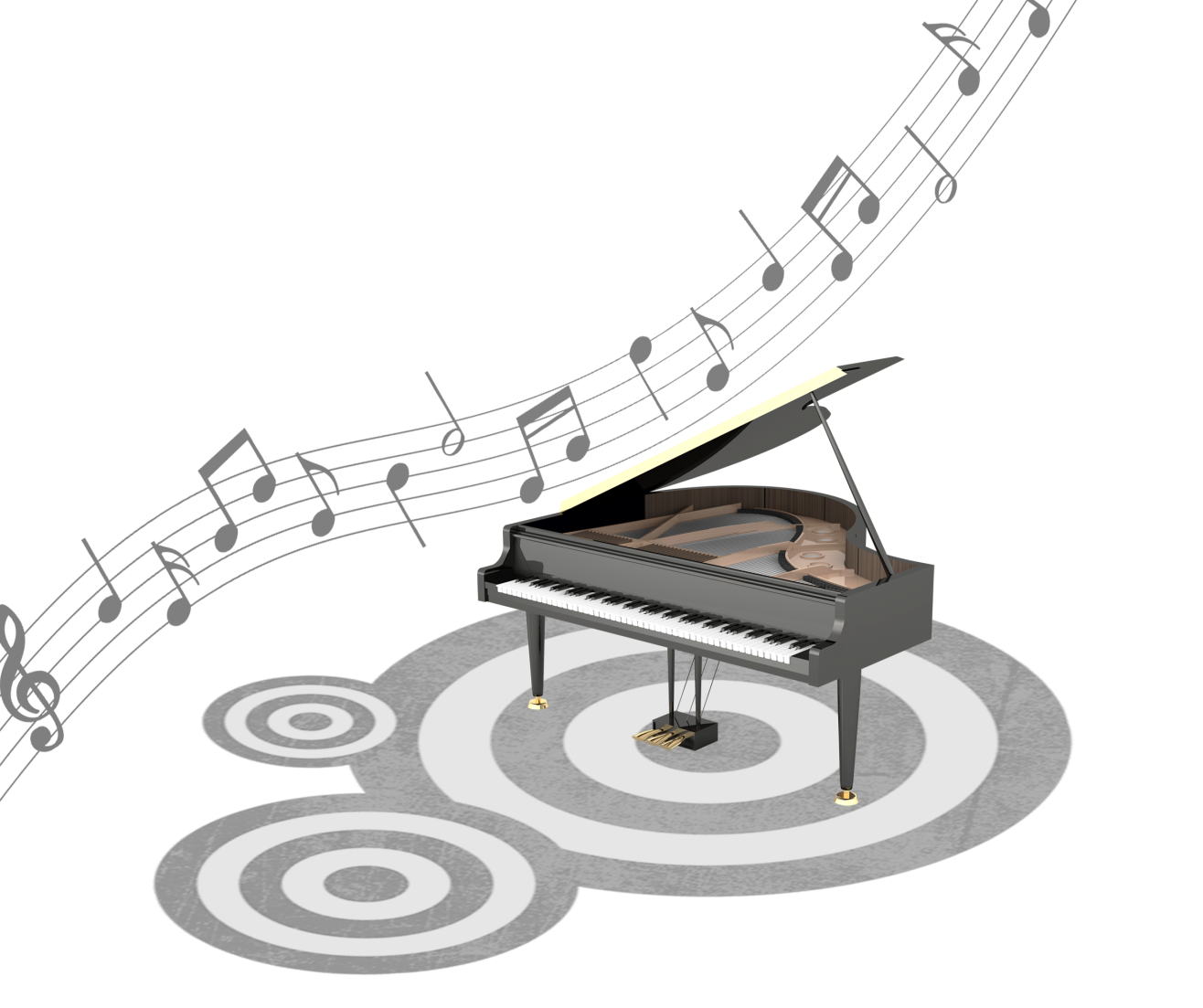 2018
演讲完毕  谢谢您的观看
动态PPT/一键换色/总结计划/述职报告/企业策划等
Chinadaily.com.cn is the largest English portal in China, providing news, business information, BBS, learning materials. The Website has channels as China,